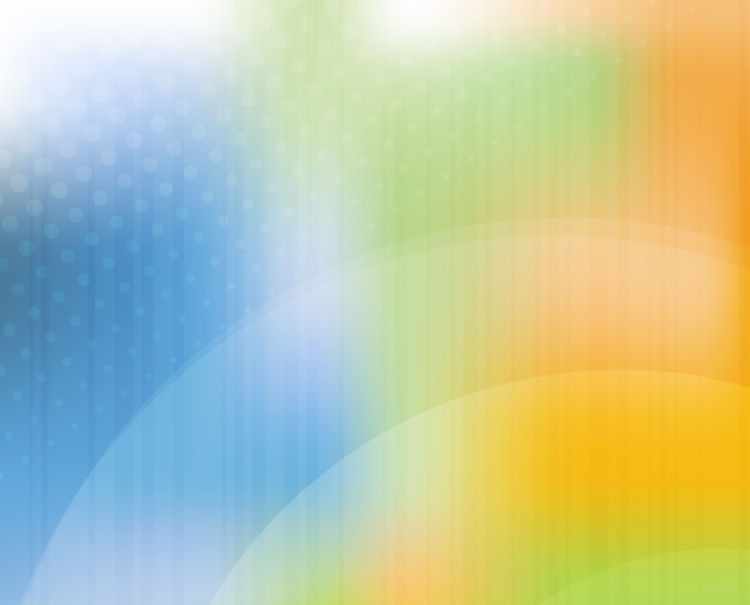 MIS Student DSP&SReview of Data Cleanup Procedures for De Anza College
Lourdes del Rio-Parent, PhD
Office of Institutional Research & Planning, FHDA CCD
August 16, 2016
Agenda
Review cleanup procedures, including: 
Key changes to DSP&S annual headcount procedures for allocations
Differences between old and new Argos reports
Proposed changes to data entry in SGADISA through uploads of Clockworks data or scripts
Overview of online tutorials for DSP&S reports available at the MIS data mart
[Speaker Notes: The main purpose of the discussion is to evaluate current data cleanup procedures and related reports, so that we can make any needed modifications to improve processes for data reporting. The processes must help us have a better understanding of services provided (strengths & weaknesses) and make better use of available technologies and human resources.]
Changes to Allocation Procedures
Applicable to annual headcount for funding
2015-16
Registration record (SX) required—enrollment by section census date
2016-17
Four contact hours not longer required
When not enrolled in EA (Educational Assistance) class, service must be provided on every primary term the student enrolled during the academic year. Thus, we will need to track follow-up services for these students.
[Speaker Notes: At De Anza, reports to identify NEC (not enrolled, but claimable) students and those with less than four contact hours will no longer be needed. We will need a new report to identify whether students were enrolled in educational assistance courses during the reporting term and their enrollment status in the follow-up term. This helps funding, but more importantly, will promote better monitoring of student progress.]
Changes to Argos Reports
Old/Current De Anza Argos reports:
Report 1. Students enrolled in EA/ DSP&S courses, missing disability code (SGADISA)
Report 2. Master list--disability code, contact hours, and DSP&S program (EA course/DSP&S department)
Report 3. Students with contact hours in SGADISA, but not registered for the term(NEC, not enrolled but claimable)
Report 4. Students with a record in SGADISA, but no contact hours
Report 5. Students who dropped DSP&S courses before census date and who are not claimed in SGADISA
[Speaker Notes: As of today, August 16 of 2016, there are five Argos reports that are scheduled to run at least for two weeks prior data submission.  Some of these reports are no longer needed; others need to be modified to be more efficient/useful.]
Changes to Argos Reports
New De Anza Argos reports
Report 1. Students enrolled in EA/ DSP&S courses, missing disability code (SGADISA)
Report 2. Master list: disability code, contact hours, and DSP&S program (EA course), census date enrollment stat
Report 3. Students with contact hours in SGADISA, but not registered for the term(NEC, not enrolled but claimable)
Report 4. Students with a record in SGADISA, but no contact hours, census date enrollment stat
Report 5. Students who dropped DSP&S courses before census date and who are not claimed in SGADISA ???
[Speaker Notes: Key changes to current reports include: eliminate report 3 (NEC students); add census date enrollment status to reports 2 an 4. How about reports 5? Unless the student is enrolled by census date on at least one class (regular or EA class), services cannot be claimed for funding.]
Changes to Argos Reports
New De Anza Argos reports
New report: DSP&S students from prior term, not enrolled in EA class, and no service hours reported in SGADISA for current term
Other changes/modifications?
[Speaker Notes: Different to the SS (Student Success) report posted in Office 365 for DSP&S students, this report checks on students served during the prior term and their contact hours for the reporting term (i.e., to check services hours missing documentation.) The report in Office 365 checks for enrollment during the term that follows the reporting term (i.e., those that will need follow-up services).]
Proposed Changes to Data Entry Procedures
Disability codes, SGADISA
DSP&S office will extract file from Clockworks with current disability codes for upload to SGADISA
DSP&S office will be in charge of validating disability codes within the Clockworks system
IR&P will upload data for the term in SGADISA
This may help with priority registration for follow-up term.
[Speaker Notes: In the future, an APEX application can be develop to allow the office do the upload.]
Proposed Changes to Data Entry Procedures
Contact hours, SGADISA
Besides funding, contact hours are data needed for research or program review
EA courses, students with disability code for the term
Run a script that enters a given number of hours for every EA course
Clockworks, if data are available
DSP&S will create a file with contact hours for the term for IR&P to upload to SGADISA
[Speaker Notes: There are two main sources of contact hours or services to DSP&S students at De Anza: registration in EA courses and Clockworks. For registration, data is moved from one place to another within the same system, Banner. For Clockworks, it is assumed that the DSP&S office keeps track of data for services provided (i.e., contact hours) outside of EA classes in this system. So the issue is how to move/upload data from Clockworks to Banner. In the future, an APEX application can be develop to allow the office do the upload.]
Overview of Data Cleanup Procedures
[Speaker Notes: At this point, these key steps are proposed to improve efficiency of data cleanup efforts: (1) IR&P uploads data for disability codes, which has been reviewed by the DSP&S office, from Clockworks to SGADISA; (2) IR&P moves/uploads data for services from registration records in Banner and Clockworks appointments to SGADISA; and, (3) once preliminary data has been moved/uploaded, IR&P will schedule the Argos/discrepancy reports to run. Notice that IR&P only facilitates the data cleanup; the DSP&S is actually in charge of cleaning the data, which includes checking on files from Clockworks prior upload, making changes in SGADISA depending on information provided by the Argos reports.]
Questions/Issues
MIS Data Mart Tutorials for DSP&S Reports
Let’s go to…
http://research.fhda.edu/mis_reports/mis_sd_student_disabilities/mis_dsps_tutorials/
http://datamart.cccco.edu/datamart.aspx